Соціальний проект на темуДозвілля (Дитячий майданчик)
Підготувала: директор 
ЗОШ І-ІІІ ступенів с. Чагів Поліщук Наталія
Тематична спрямованість проекту:  Соціальний.
Назва проекту:  Дитячий майданчик.
Заклад, що надає проект: Загальноосвітня школа І-ІІІ ступенів с.Чагів
Виконавці проекту: вихованці мовного табору 
Керівник проекту: Уманець Олеся Сергіївна, учитель англійської мови. 
Партнери проекту: сільська рада.
Спонсори проекту: батьківський комітет, ФГ “Агроросток”
Цільова аудиторія: учні загальноосвітньої школи, вихованці дитячого садка.
Територія, на яку поширюється проект діяльність проекту: село Чагів.
Основні проблемы
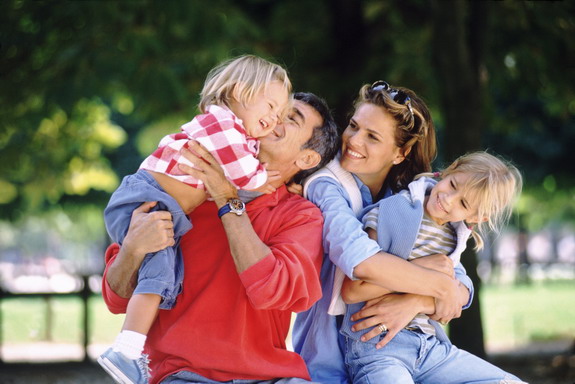 Зайнятість батьків
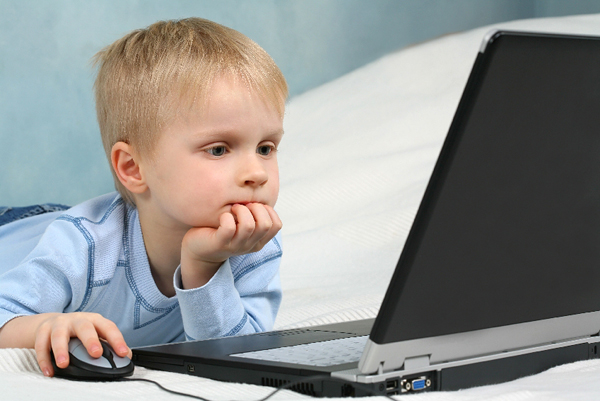 Багато часу проводять за комп’ютером
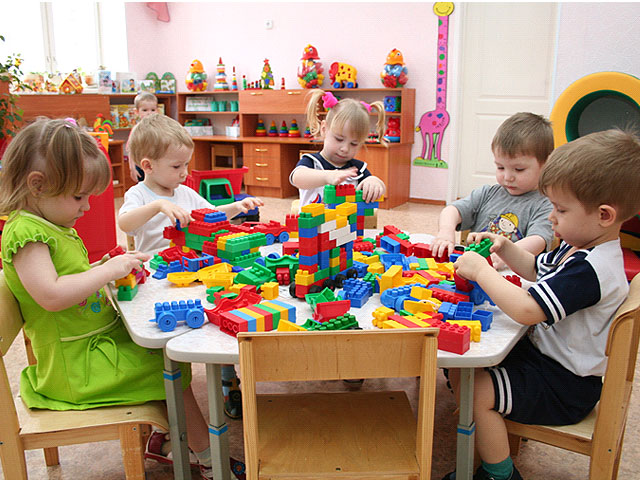 Немає дитячих майданчиків
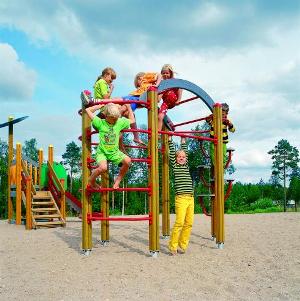 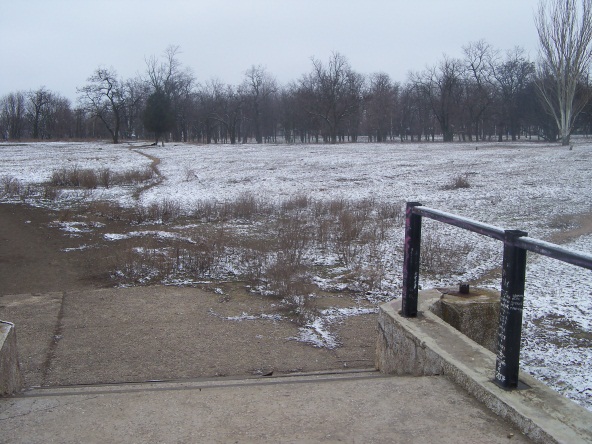 Пустуюча територія парку
Мета:  Створити дитячий майданчик для розвитку і зміцнення здоров’я дітей на свіжому повітрі.

Завдання проекту:
врахувати  всі пропозиції та побажання дітей та дорослих;
зацікавити меценатів, спонсорів, підприємців та простих людей села даним питанням; 
отримати підтримку та фінансові вкладення у здійснення  проекту;
витягнути дітей на вулицю і захистити їх від комп'ютерів;
удосконалити територію шкільного парку.
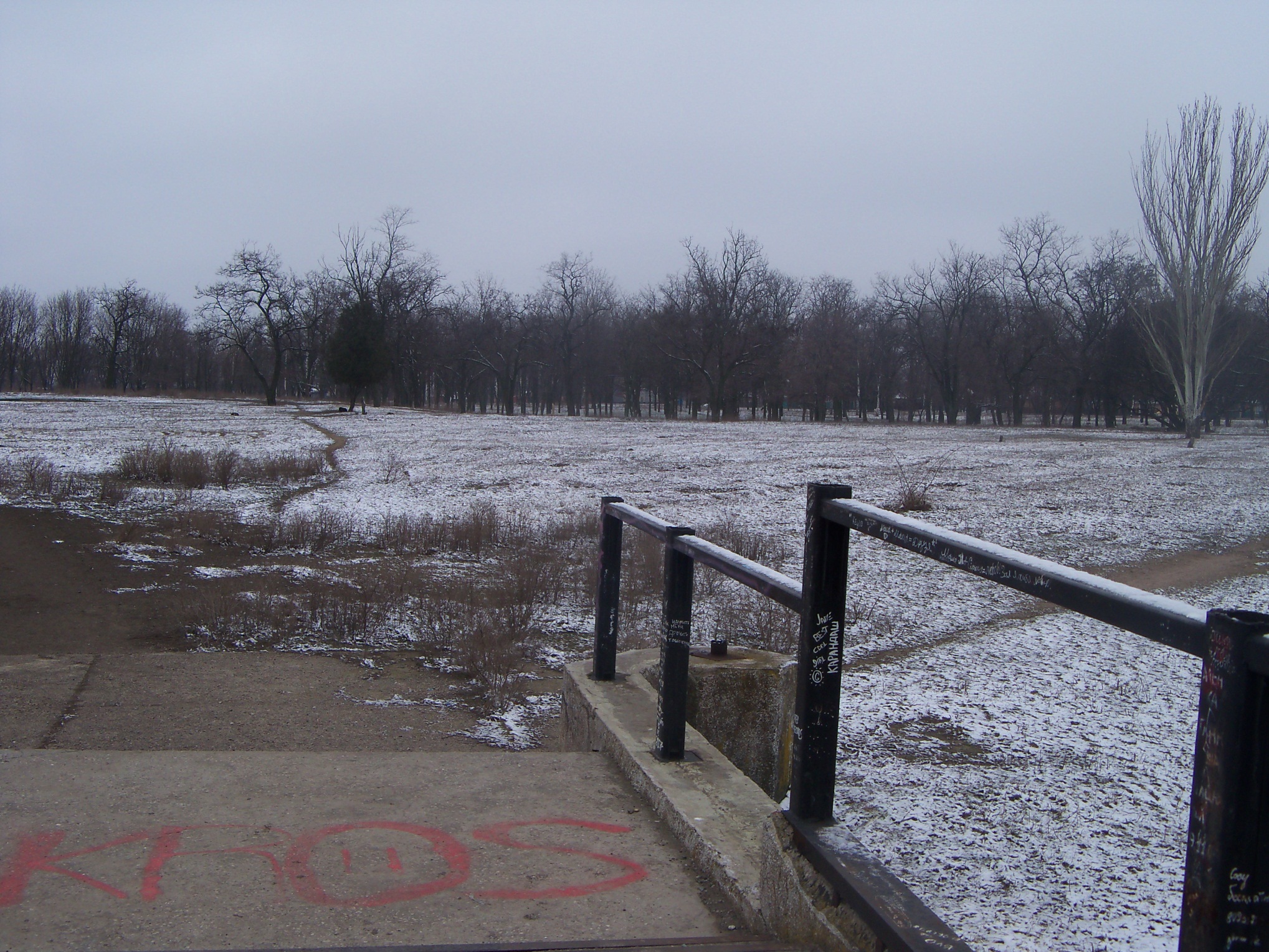 Встановлдення дитячих майданчиків (станом на кінець 2012)
Проект дитячий майданчик «Фантазия»
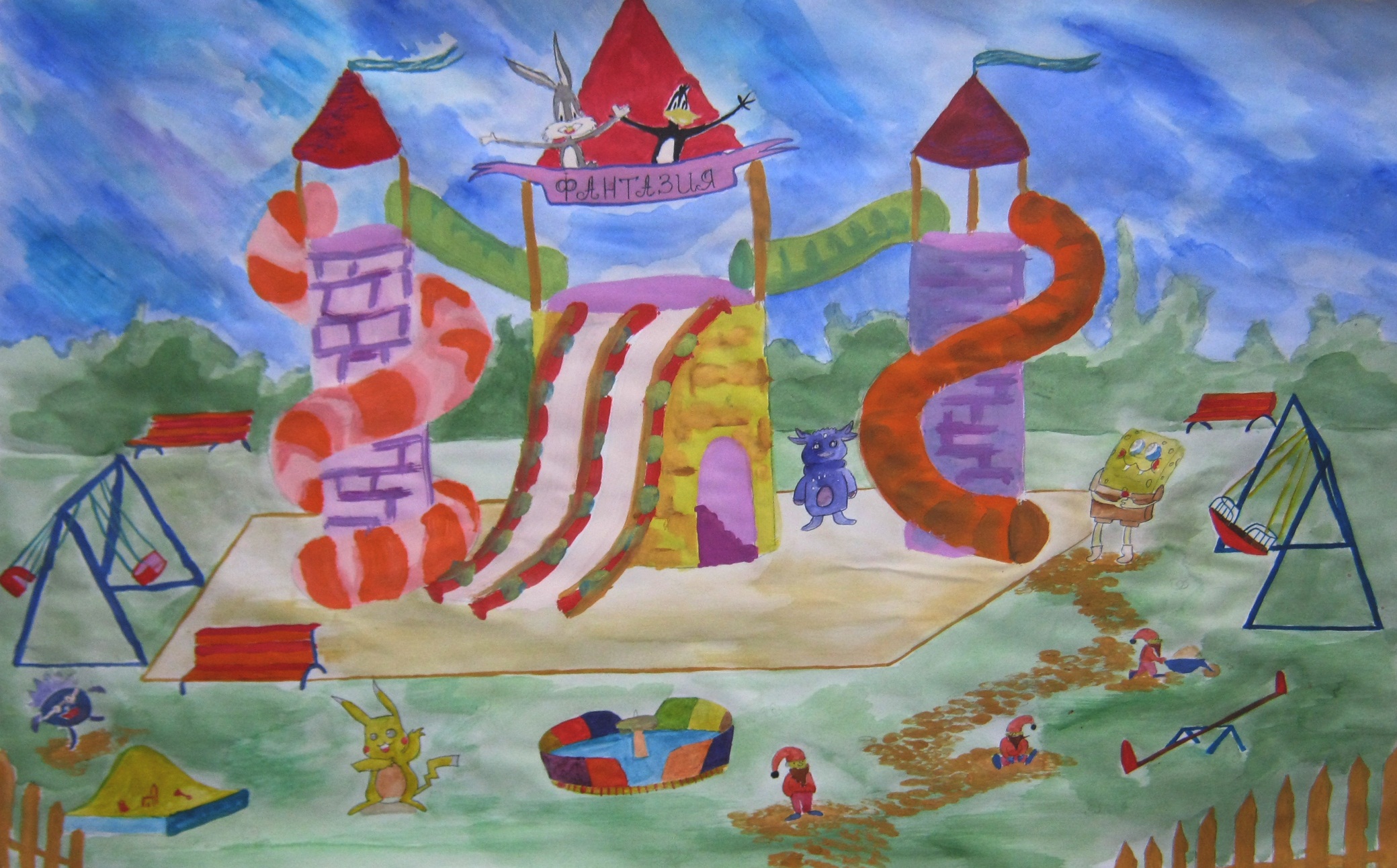 етапи реалізації проекту
І етап. Організаційний або підготовчий.
привести до порядку запущену ділянку землі і прикрасити цим казковим майданчиком  частину парку;
- ця територія відпочинку для дітей, яка сприяє здоровому способу життя, живому спілкуванню, цікавого й неабиякою проводження вільного часу;
- дитячий майданчик повинен стати місцем дозвілля дітей та спокійним проведенням часу для батьків;
 - опитування мешканців села  з питання «Дитячий майданчик»; 
- конкурс малюнків, де кожна дитина не обмежує свою фантазію у виконанні барвистою композиції.
Этапи реализації проекту
ІІ етап. Основний.
- відродження і розвиток культури спільного дозвілля і свят;
- захистити дітей від комп'ютерів, дати їм радість спілкування та можливість розвиватися в суспільстві;
- залучення установ, організацій учнівської молоді та найбільш активних мешканців села до спільної соціально-корисної діяльності;
створення ігрового комплексу ;
ІІІ етап. Підсумковий.
співпраця з установами, батьківським комітетом та найбільш активними мешканцями села;
майданчик повинен стати місцем дозвілля дітей та спокійним проведенням часу для батьків.
Этапи реализації проекту
ІІІ етап. Підсумковий.
співпраця з установами, батьківським комітетом та найбільш активними мешканцями села;
майданчик повинен стати місцем дозвілля дітей та спокійним проведенням часу для батьків.
Очікуванні результати
- привернути до проекту громадськість та органи влади;
- поліпшити умови відпочинку дітей;
- зберегти , зміцнити та розвивати сімейні цінності та традиції;
- благоустрій села;
- профілактика бездоглядності;
- зниження правопорушень серед неповнолітніх та молоді;
- ознайомлення  учнівської молоді з різними професіями.
Вплив проекту на сільську громаду
- збільшиться  можливість в організації активного і цікавого дозвілля; 
- жителі села будуть брати активну участь у встановленні майданчика ;
- підвищиться рівень пізнавальної діяльності;
- зацікавленість дітей дошкільного та шкільного віку;
- кожна родина має можливість разом проводити вільний час;
- сама примітна ділянка парку стане більше доглянутою, незвичайною і затишною.